Feasibility studies for the measurement of single-spin asymmetry in inclusive K0s production at 
π- beam at U-70.
N.K. Kalugin1,*, V.V. Mochalov1,2, V.V. Moiseev1, D.A Morozov1, M.B. Nurusheva2,V.L. Rykov2, P.A. Semenov1,2, A.N. Vasiliev1,2
1NRC «Kurchatov Institute» - IHEP, Protvino, Russia

2National Research Nuclear University MEPhI (Moscow Engineering Physics Institute), Moscow, Russia
Backup slides
The single-spin asymmetry AN is defined as a dependence of particle production cross-section on the direction perpendicular to the plane defined by the vectors of initial proton momentum and spin.
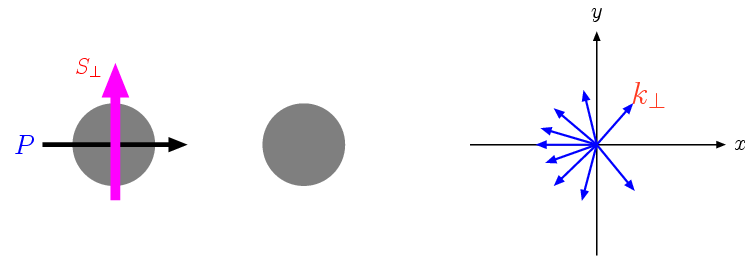 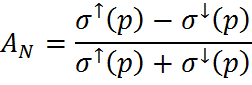 2
N. Kalugin, 5th International Conference on Particle Physics and Astrophysics
SPASCHARM experimental set-up
The fixed target SPASCHARM experiment (SPin Asymmetry CHARMonia) is aimed at studying of polarization phenomena in hadronic reactions at U-70
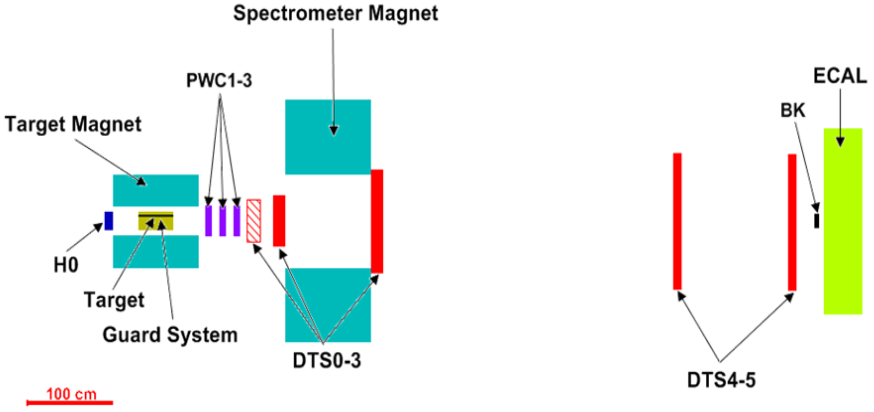 The SPASCHARM setup has the full 2π coverage in azimuth, this is an important advantage for minimizing the systematic errors in the measurement of spin observables.
The setup contain a polarized frozen proton Target with an average polarization of 65%. 
The tracking system includes 3 proportional chamber stations (PC1-3) and 5 drift tube stations (DTS0-5). The field integral of Spectrometer Magnet is about 0.6 T•m, the field is directed upward.
3
N. Kalugin, 5th International Conference on Particle Physics and Astrophysics
Single-spin asymmetry measurements at SPASCHARM (Motivations)
One of the most important and interesting result of single-spin asymmetry measurement was obtained in the late 1980s by PROZA collaboration (U-70, Protvino) : the value of asymmetry in reaction π- + d↑ → π0 + X in the unpolarized beam fragmentation region was significant.
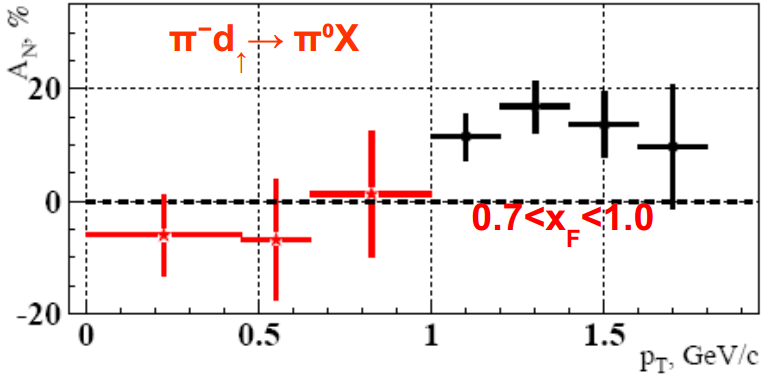 Fig.2 Measured asymmetry versus π0  transverse momentum (pT) in π- + d↑ → π0 + X reaction [*].
*V.D.Apokin et al., Sov.J.Nucl.Phys. 49 (1989) 103, Yad.Fiz. 49 (1989) 165-168Mochalov, V.V., Belikov, N.I.,Borisov, N.S. et al. Phys. Atom. Nuclei (2010) 73: 2017. doi:10.1134/S1063778810120069
The question arises: is it valid for other inclusive reactions and what is theoretical explanation of this effect?
4
N. Kalugin, 5th International Conference on Particle Physics and Astrophysics
Single-spin asymmetry measurements at SPASCHARM (Motivations)
Asymmetry mainly does not depend on energy (see Fig.3, data from ANL, E704, BNL and RHIC experiments). So, we can conclude, energy makes no different in polarization experiments, but it is important to collect and analyze a big data of various reactions. Most theoretical models predict decreasing of asymmetry with increase of energy and pT.
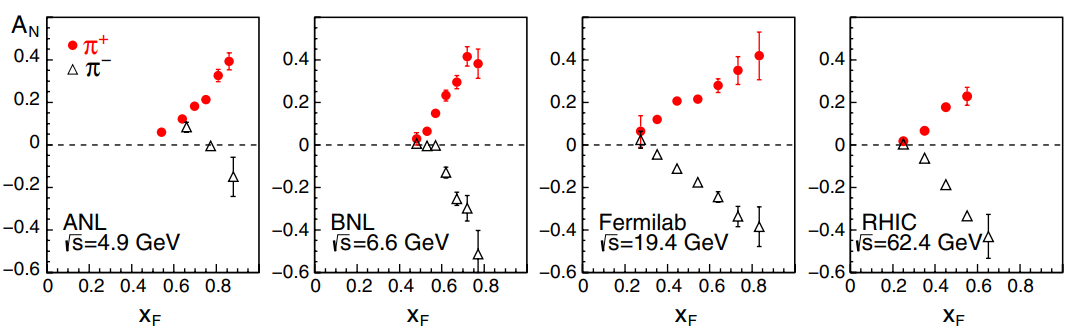 Fig.3 Measured asymmetry versus π±  Feynman x (xF) for various e.c.m [*].
C. A. Aidala, et al., Rev. Mod. Phys. 85 (2013) 655
There is good possibility to measure asymmetry in different channels and kinematic ranges at intermediate energies with good accuracy at the SPASCHARM experiment
5
N. Kalugin, 5th International Conference on Particle Physics and Astrophysics
Single-spin asymmetry measurements at SPASCHARM (Motivations)
Why we should study single-spin asymmetry in inclusive K0s production?
Single spin asymmetry measurements of inclusive π0 have been already done (see PROZA results)
Tracking system of SPASCHARM is more important detector and gives us new possibilities to detect charged particles. Single spin asymmetry of inclusive π± production is being studied (see V.Moiseev report).
K0s meson contains s-quark. There is a great interest for studying single-spin asymmetry in reactions with s-quark production.
Inclusive K0s production cross-section is significant (for U-70 accelerator energies). Expected statistics for data analysis is reasonable. K0s mass peak is narrow and it seems to be easily observed.
6
Previous results of single-spin asymmetry of inclusive K0s production.
First and single result of single-spin asymmetry measurement for K0s was obtained in 1990 . (See Fig. 4 and Fig. 5)
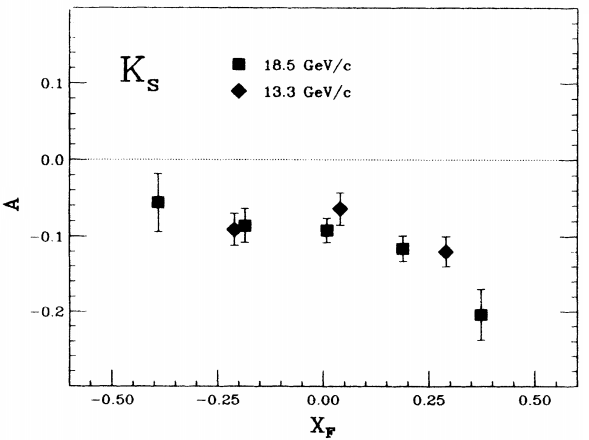 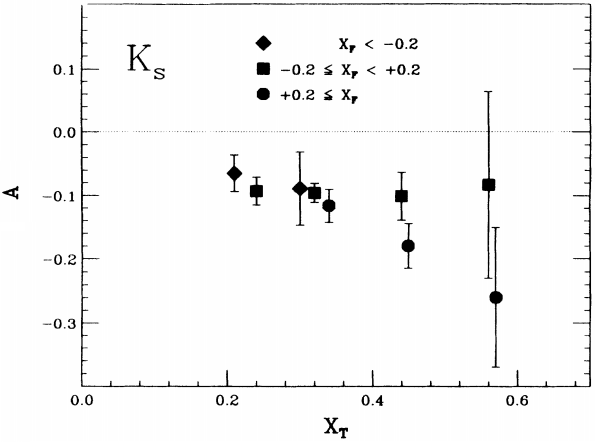 B.E Bonner, et. al., Phys. Rev. D., v. 41 (1990) 13
Fig.4 Measured asymmetry versus K0s  Feynman x (xF) in p↑+Be →K0s+X reaction.
Fig.5 Measured asymmetry versus K0s  xT in p↑+Be →K0s+X reaction.
It is interesting to check that result in other experiments (like SPASCHARM) and study the asymmetry in extended kinematic ranges (for xF and pT)
7
N. Kalugin, 5th International Conference on Particle Physics and Astrophysics
Simulation of K0s registration at SPASCHARM experiment
The program Pythia 8.212 (as a part of SpascharmRoot software) for simulation of particle collisions has been used for π-p-interactions at √s = 7.311GeV.
Simulation options:
Beam particle momentum: p(π) = 28 GeV/c. Fixed target experiment
Soft QCD processes were turned on, hard QCD processes were turned off
Two modes: minibias (without filtration) and inclusive K0s production
Tracking detectors (drift chambers and proportional chambers) efficiency: 95%
8
N. Kalugin, 5th International Conference on Particle Physics and Astrophysics
Simulation of K0s registration at SPASCHARM experiment
Inclusive K0s production cross section (from Pythia): 2.207mb
Inclusive K0s production cross section (experimental data): (1.89±0.72)mb
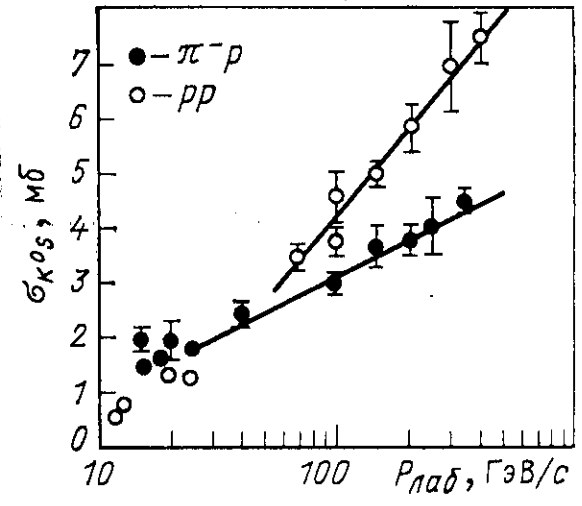 Fig.6 Inclusive K0s production cross-section (mb) versus π-(p) laboratory momentum(Gev/C)
9
N. Kalugin, 5th International Conference on Particle Physics and Astrophysics
Simulation of K0s registration at SPASCHARM experiment
107 minibias events were generated for analysis
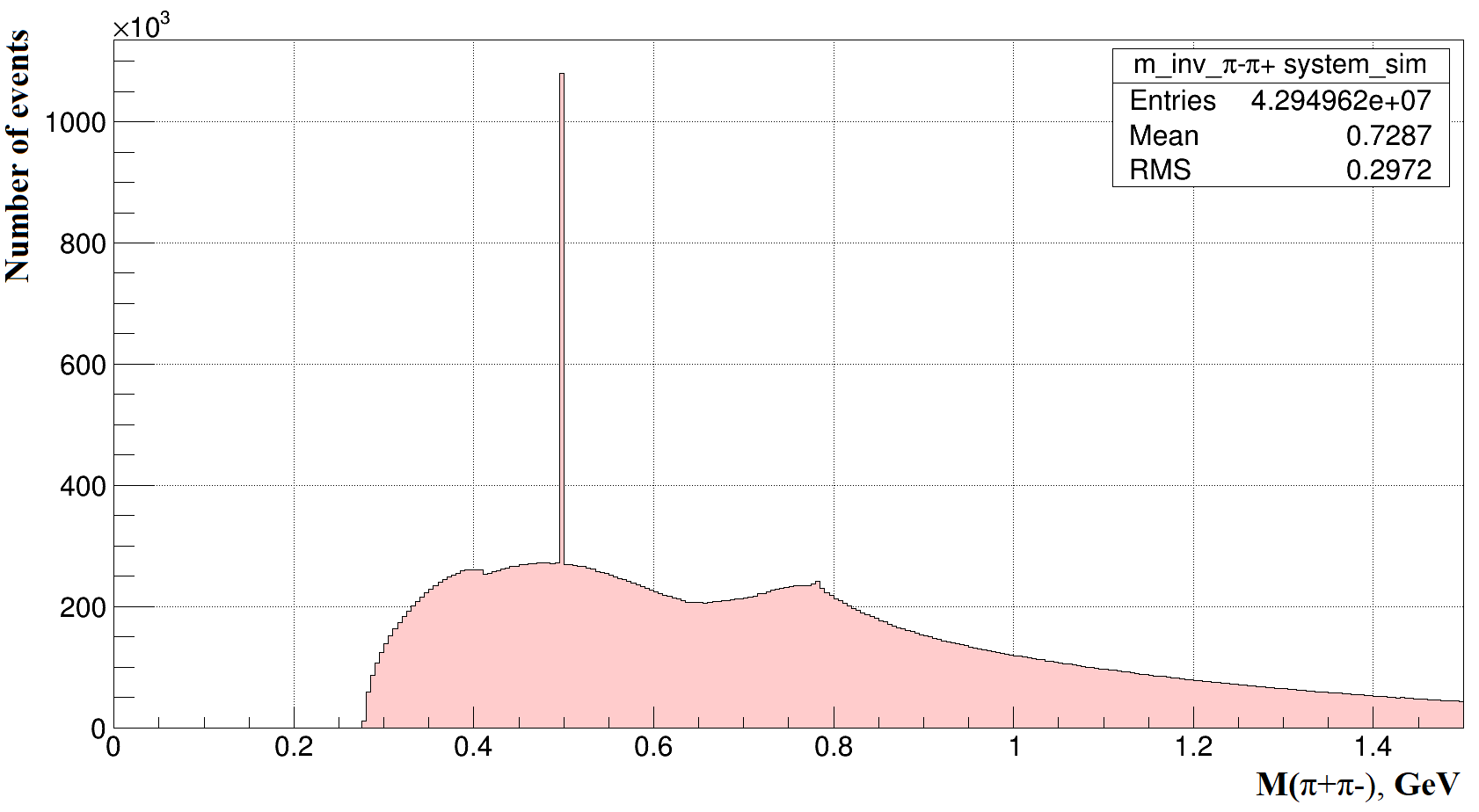 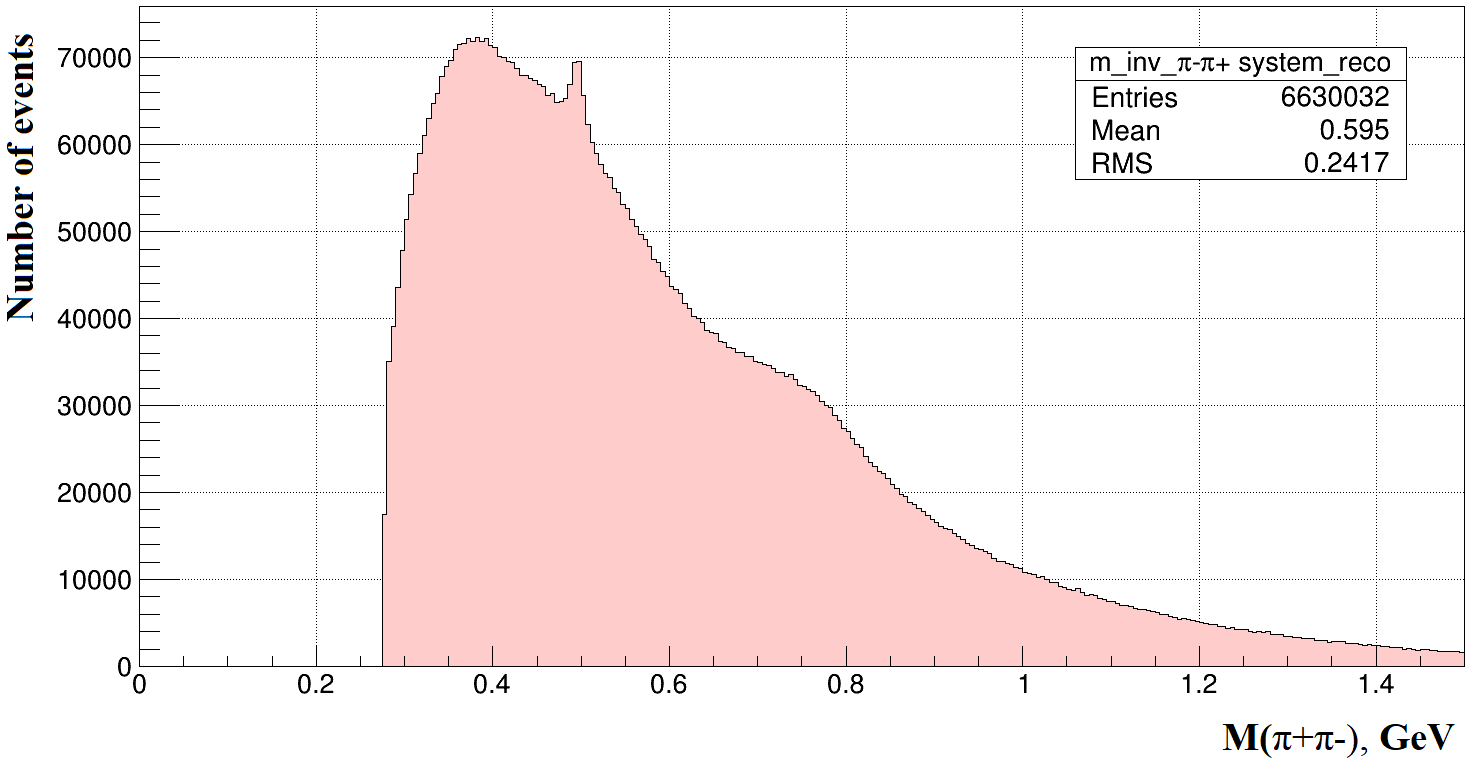 Fig.7 Invariant mass of π-π+ system for minibias events without any selection criteria (reconstructed data)
Fig.6 Invariant mass of π-π+ system for minibias events without any selection criteria (MC truth data). Just to verify simulation software.
10
N. Kalugin, 5th International Conference on Particle Physics and Astrophysics
Simulation of K0s registration at SPASCHARM experiment
K0s was analyzed with V0 events (K0s → π- + π+).
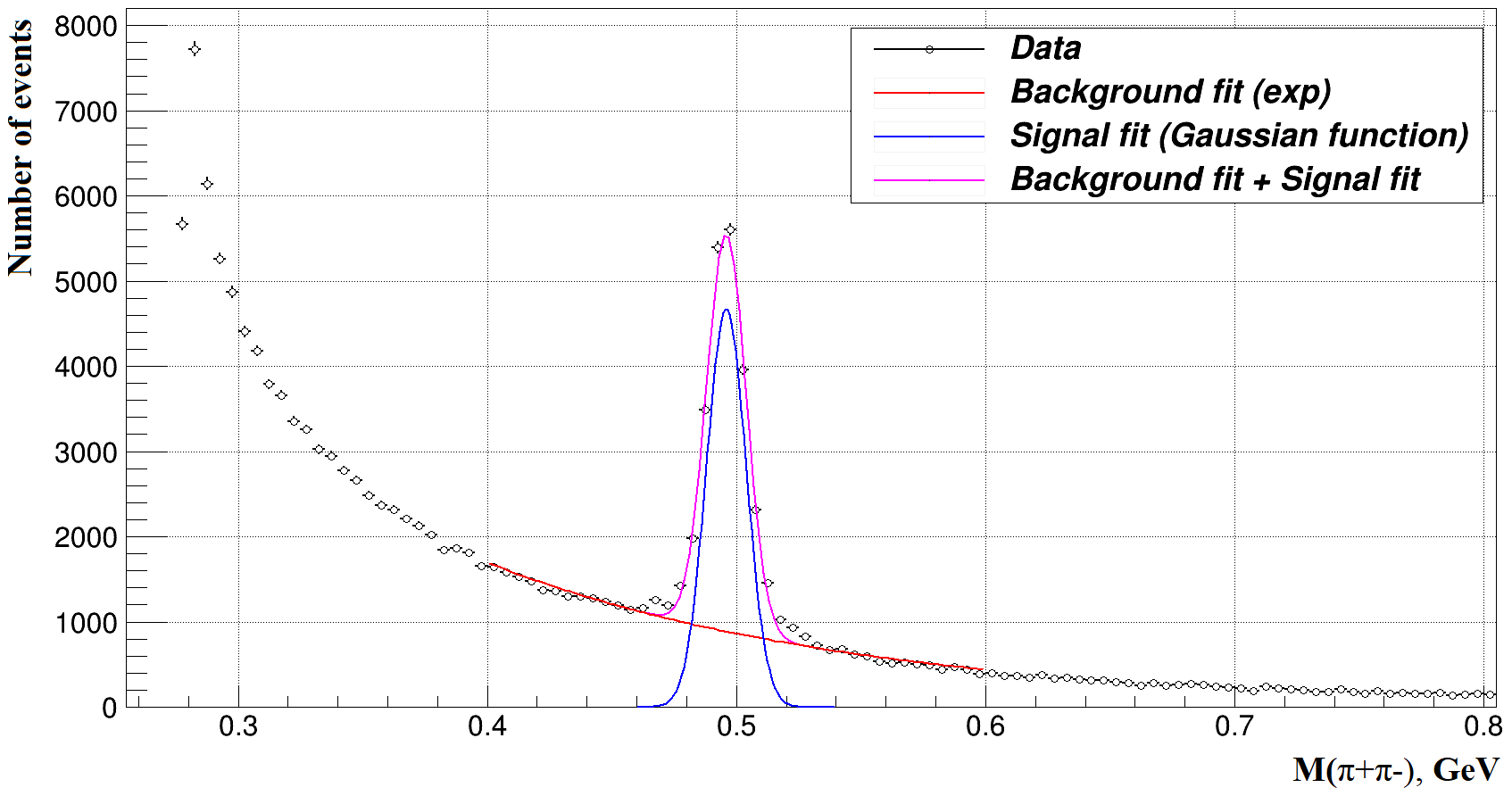 The criteria of V0 events selection are following (this criteria based on K0s inclusive MC data):
At least one π+ and one π-
σ(K0s) = 0.008GeV
Minimal distance between π+ and π-
 tracks is less than 0.6 cm
Z-coordinate of K0s decay (secondary vertex) more than 8 cm from primary interaction point
Fig.8 Invariant mass of π-π+ system for minibias events after application of all selection criteria (reconstructed data). S/N = 2.35
11
N. Kalugin, 5th International Conference on Particle Physics and Astrophysics
Backup slides
Fig.9 Geometry efficiency of K0s events in various kinematical bins
12
N. Kalugin, 5th International Conference on Particle Physics and Astrophysics
Simulation of K0s registration at SPASCHARM experiment
Total expected number of inclusive K0s events per 20 days data taking run at SPASCHARM: ~107
Fig.10 Expected accuracy of inclusive K0s production asymmetry measurement in various kinematical bins per 20 days data taking run at SPASCHARM
13
N. Kalugin, 5th International Conference on Particle Physics and Astrophysics
CONCLUSION
Simulation of K0s in SPASCHARM with real detector description software(reconstruction tools) is performed
Single-spin asymmetry in inclusive K0s production could be measured at SPASCHARM experiment with accuracy about 2% in various kinematic ranges (xF and pT).
The reported study was funded by RFBR, project numbers 19-32-90068, 18-02-00006 and Ministry of Science and Higher Education of the Russian Federation, Project "Fundamental properties of elementary particles and cosmology" No 0723-2020-0041.
14
N. Kalugin, 5th International Conference on Particle Physics and Astrophysics
Backup slides
106 inclusive events were generated for analysis
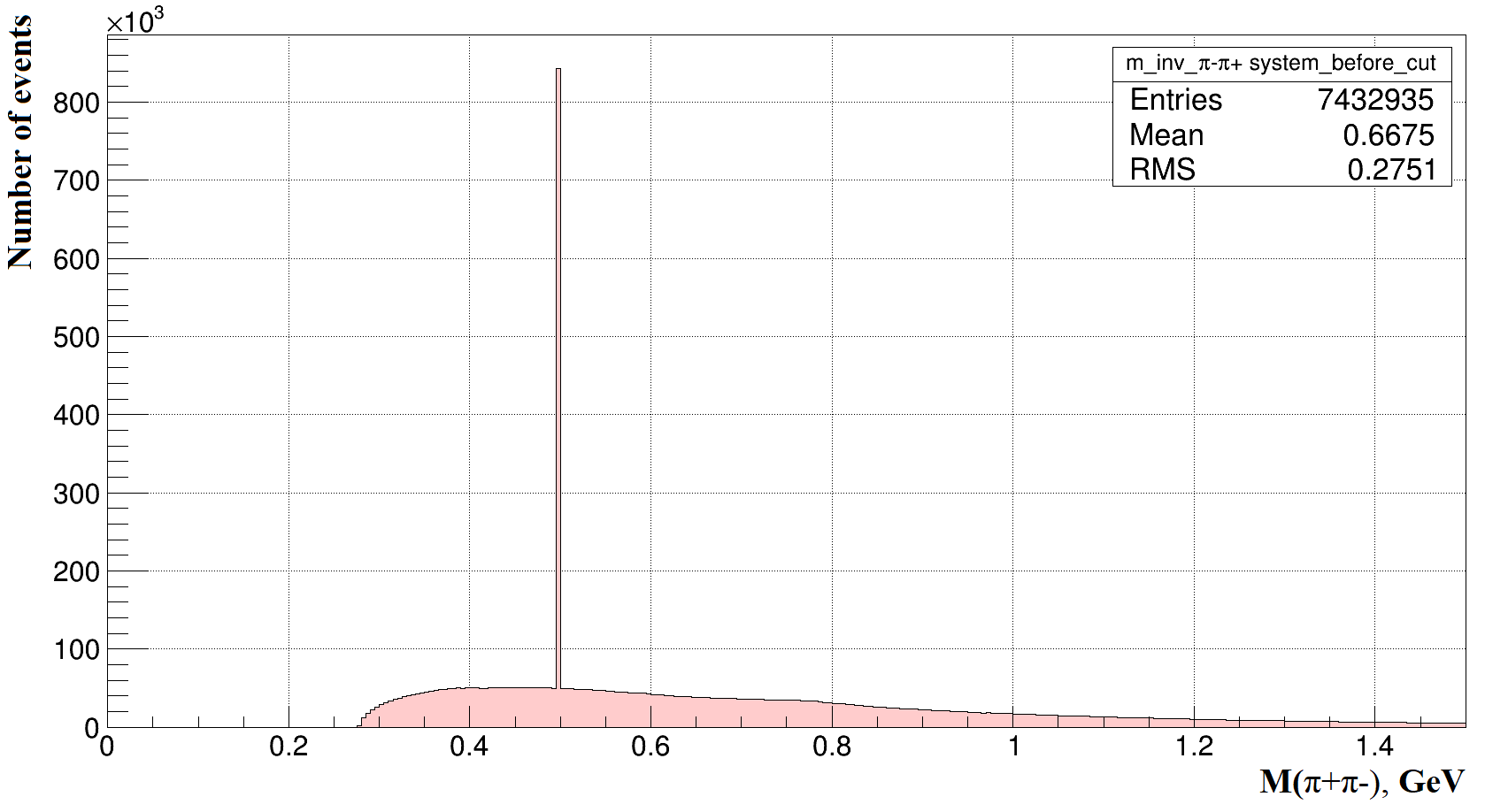 Fig.11 Invariant mass of π-π+ system for inclusive events without any selection criteria (MC truth data)
15
N. Kalugin, 5th International Conference on Particle Physics and Astrophysics
Backup slides
Fig.12 Expected number of inclusive K0s events in various kinematical bins per 20 days beam run at SPASCHARM
16
N. Kalugin, 5th International Conference on Particle Physics and Astrophysics
Backup slides
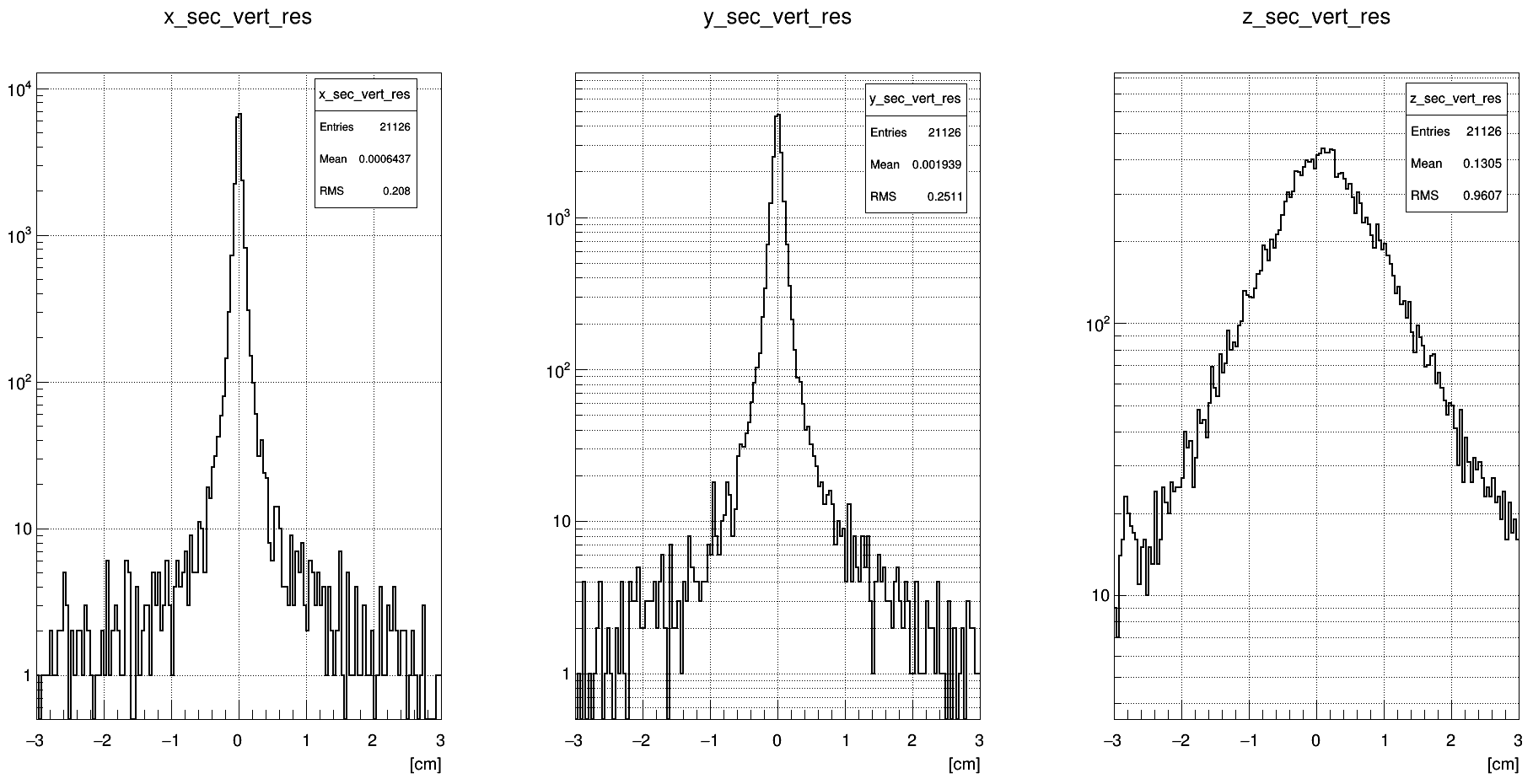 Fig.13 Resolution of secondary vertex
17
N. Kalugin, 5th International Conference on Particle Physics and Astrophysics